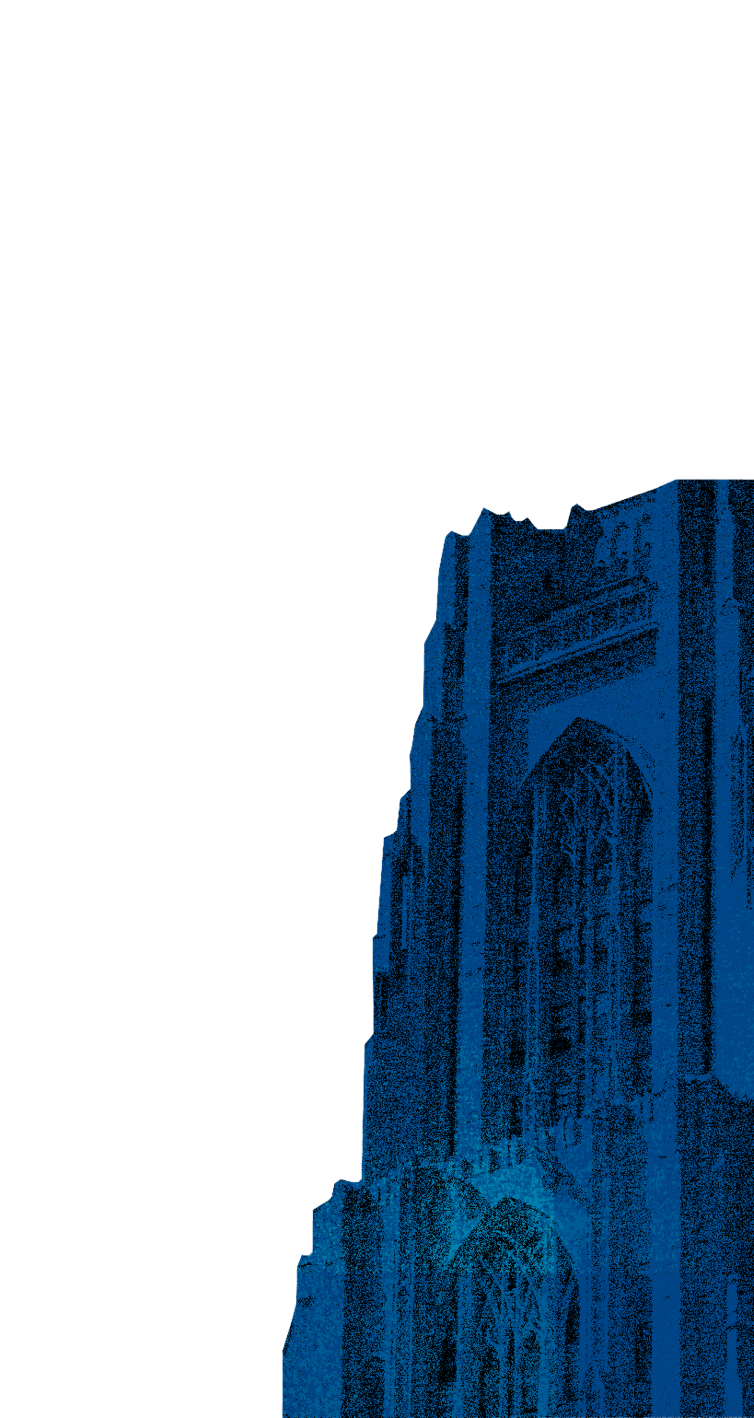 Website: pittgpsg.com
Email: GPSG@pitt.edu
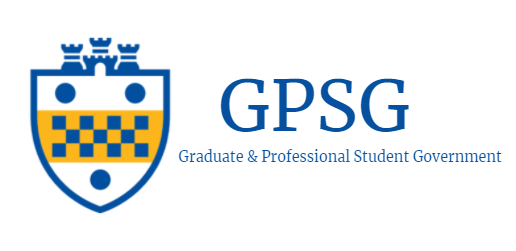 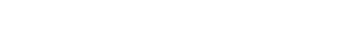 Executive Board
VP of 
Finance
VP of Programming
VP of Communication
Executive Administrator
VP of Committees
President
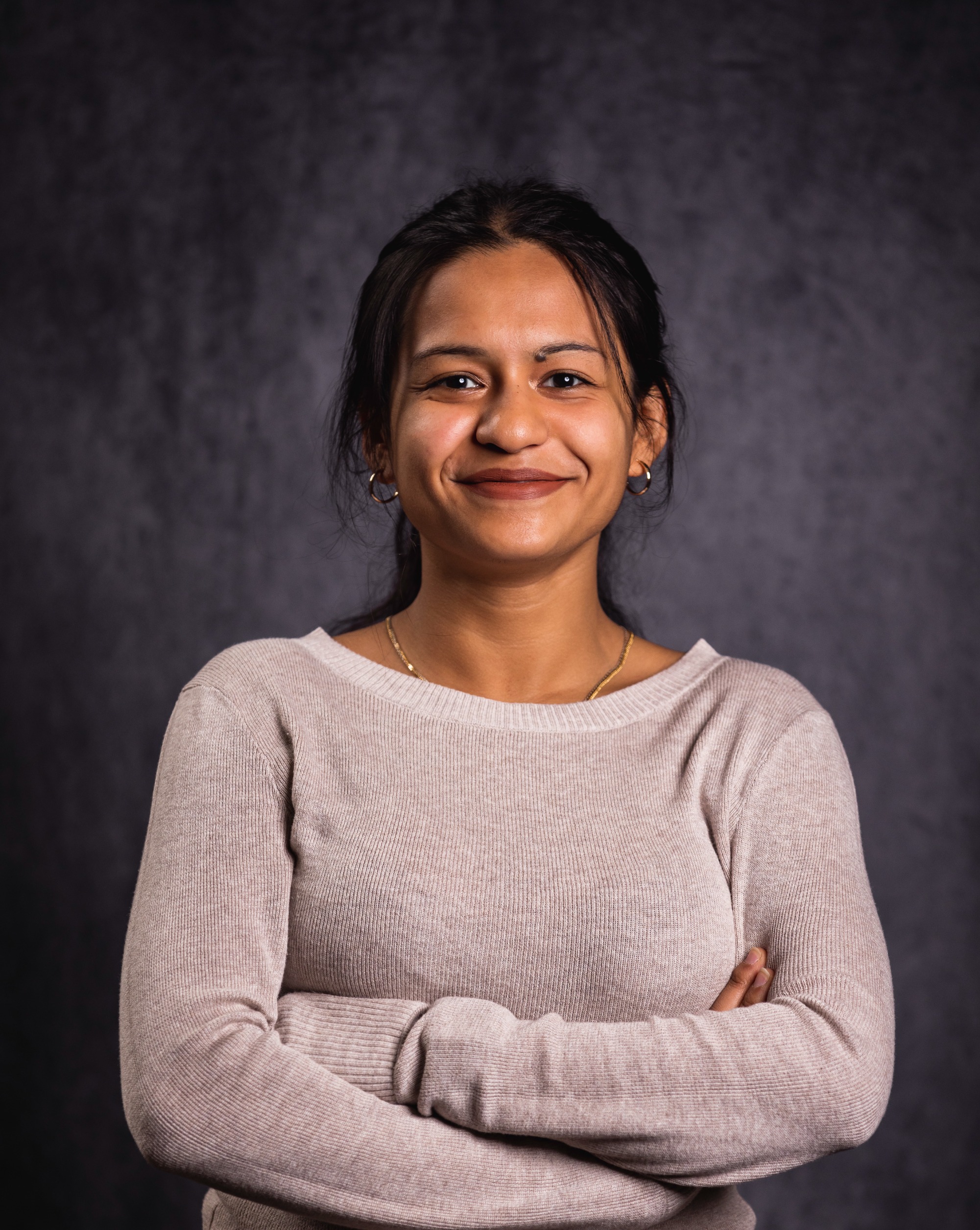 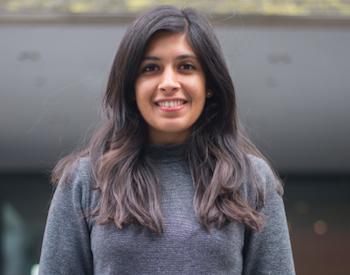 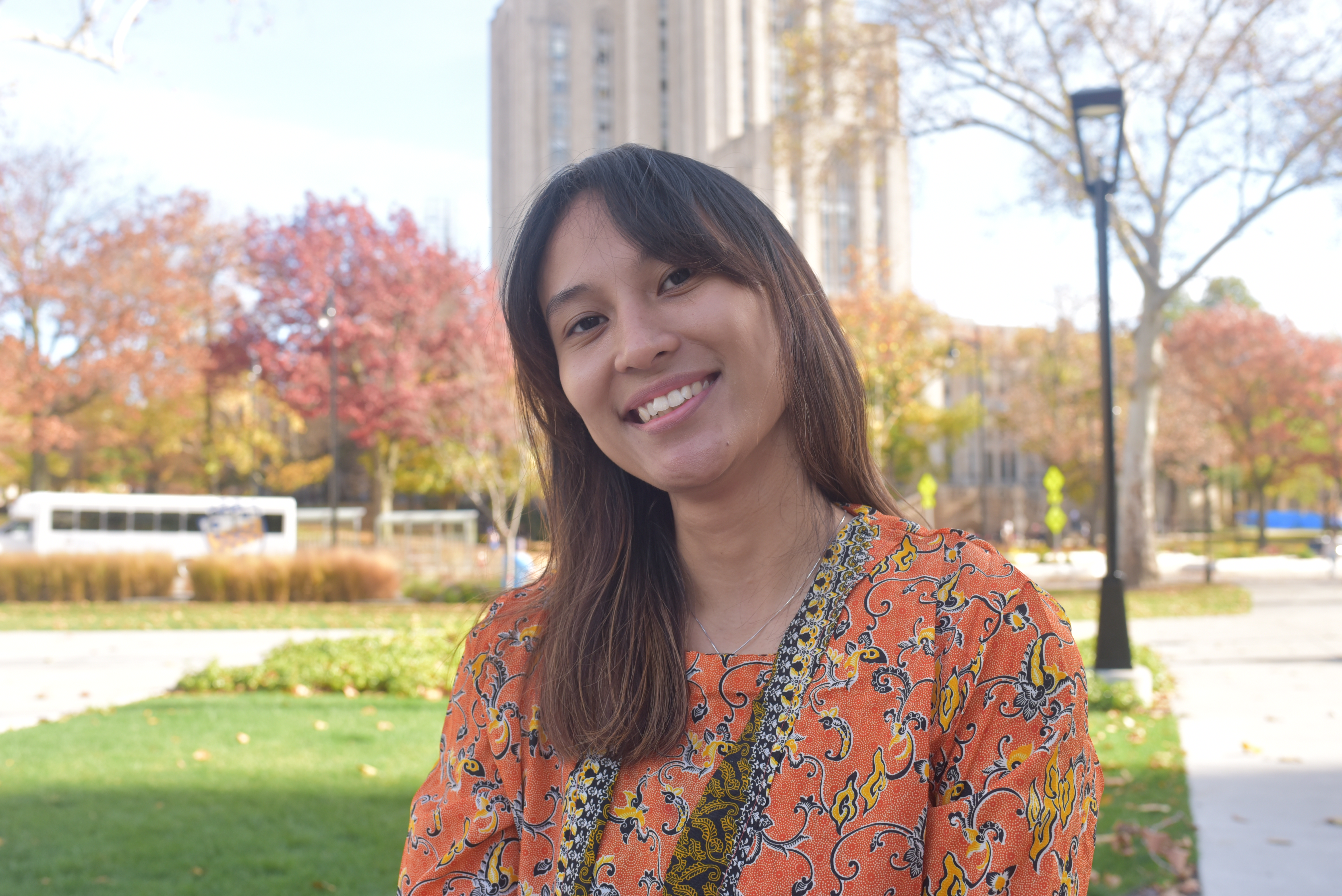 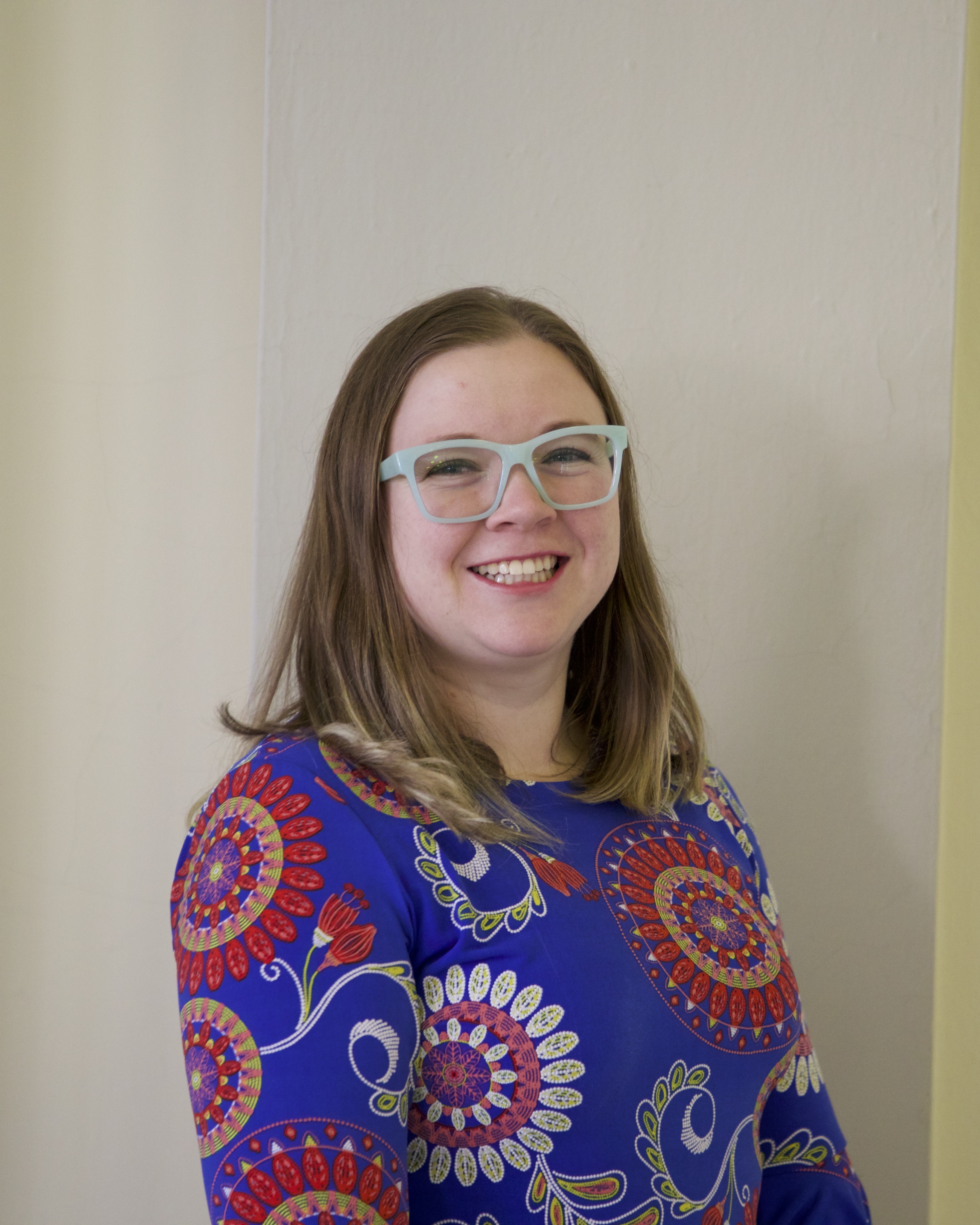 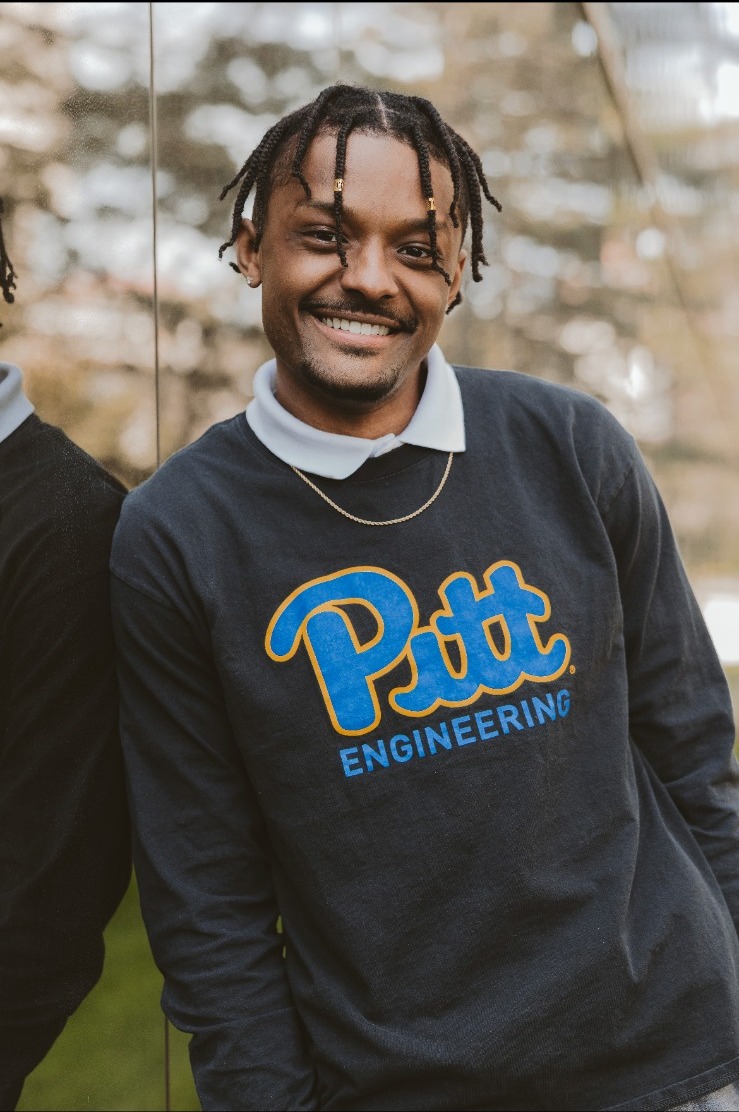 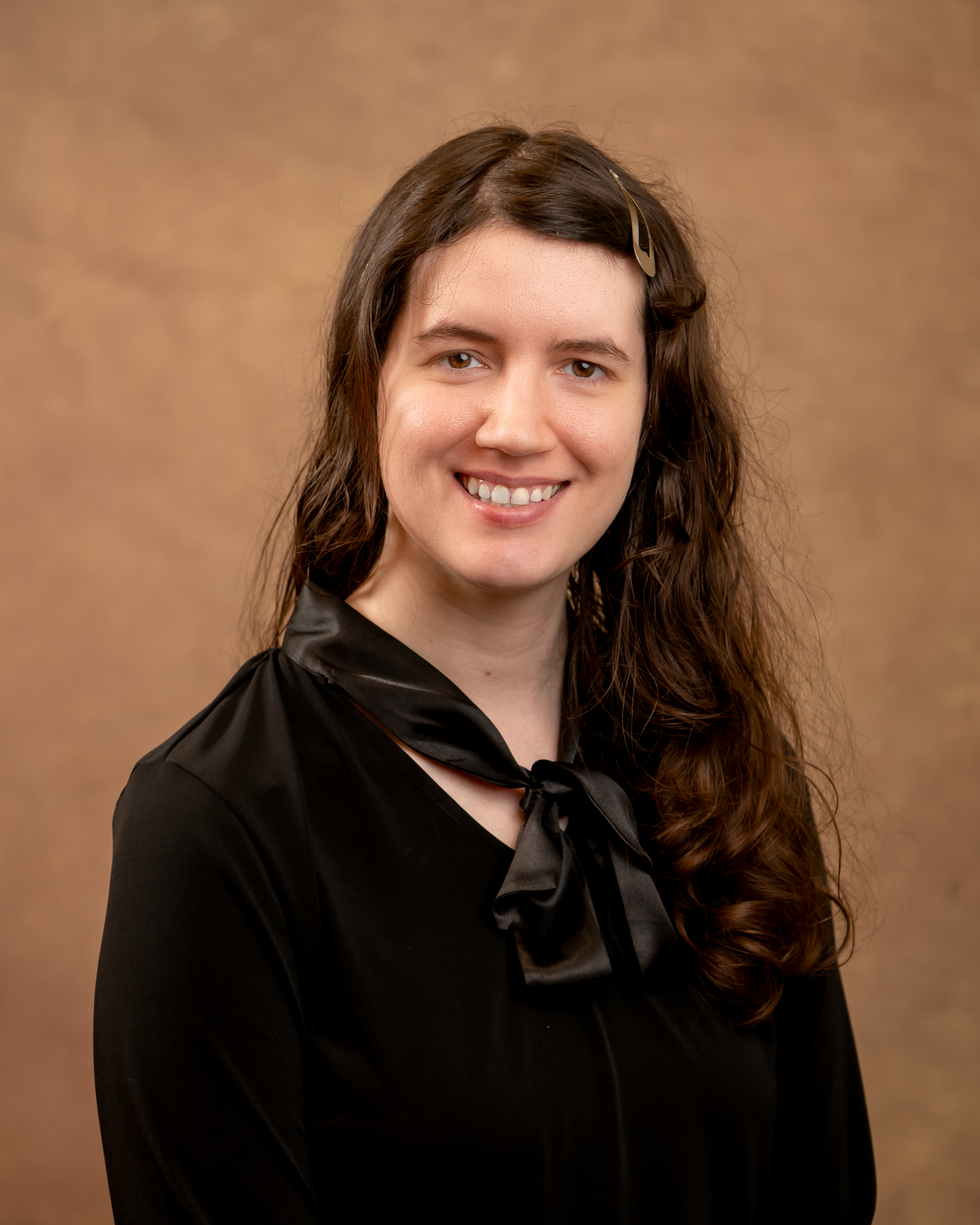 Rithika Behera
Claire Dunning
Nike Ndaumanu
Melinda Szabo
Justin Thomas
Varbi Mridha
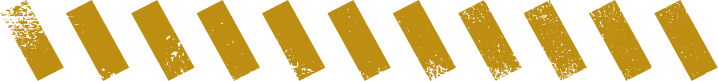 Who is GPSG?
Student government for ALL Graduate and Professional students at the University of Pittsburgh!

We administer half of the graduate student activity fee to provide services and event programming to all graduate and professional students.
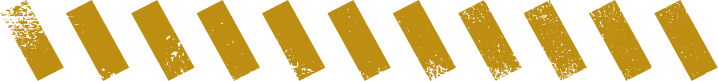 Represent all graduate and professional students
Public Health
Arts and Sciences
Business
PANAF
Medicine
GOSECA
TASA
Engineering
Pharmacy
ISA
Graduate & Professional Schools
Cultural GSA
Social Work
Law
LAGOS
ANKUR
Nursing
CSSA
GSPIA
Computing and Information
Education
Dental Medicine
Health and Rehab Science
Biomedical
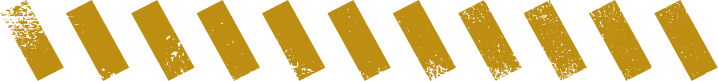 [Speaker Notes: Cultural GSA:
PANAF- Pan-African Graduate & Professional Student Union 
TASA- Turkish-American Student Association
ISA- Iranian Student Association
GOSECA- Graduate Organization for the Study of Europe and Central Asia
ANKUR- Indian Graduate Students Association
CSSA- Chinese Student and Scholar Association
LAGOS- Latin American Graduate Organization of Students]
What is our mission?
Improve communication between graduate students and the University
Represent graduate students on University-wide committees 
Advocate for graduate students at the University, State, and National level 
Provide services to graduate students
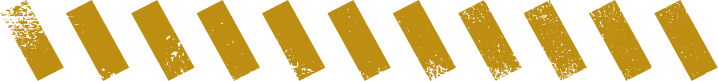 [Speaker Notes: Improve communication between graduate students and the University by representing the interests and concern of our graduate students and professional groups
Have an assertive voice within the university by representing graduate students on university- wide committees]
Services we provide
Social Events
Travel Grants
Advocacy Grants
Supplemental Funding
FREE Legal Services 
Opportunities to serve on University wide committees
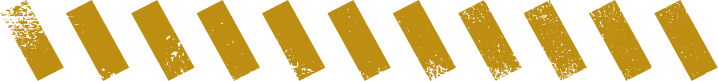 [Speaker Notes: Social Events for graduate professional students
Travel grants for students presenting at conferences
Advocacy grants for students participating in advocacy conferences
Supplemental funding to student organizations
Free legal services 
Opportunities to serve on University wide committees]
See us again!
Pirates Game: Friday, September 29
5:30 pm, All-you-can-eat
More details will be sent out on social media/emails
First AB Meeting:
Thursday, September 21
More details will be sent out on social media/emails
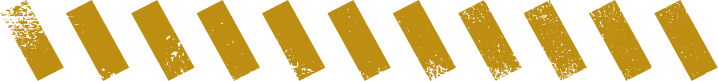 Stay connected!
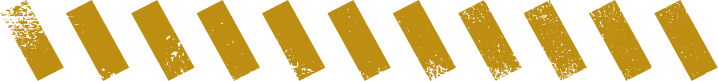 Welcome To PITT